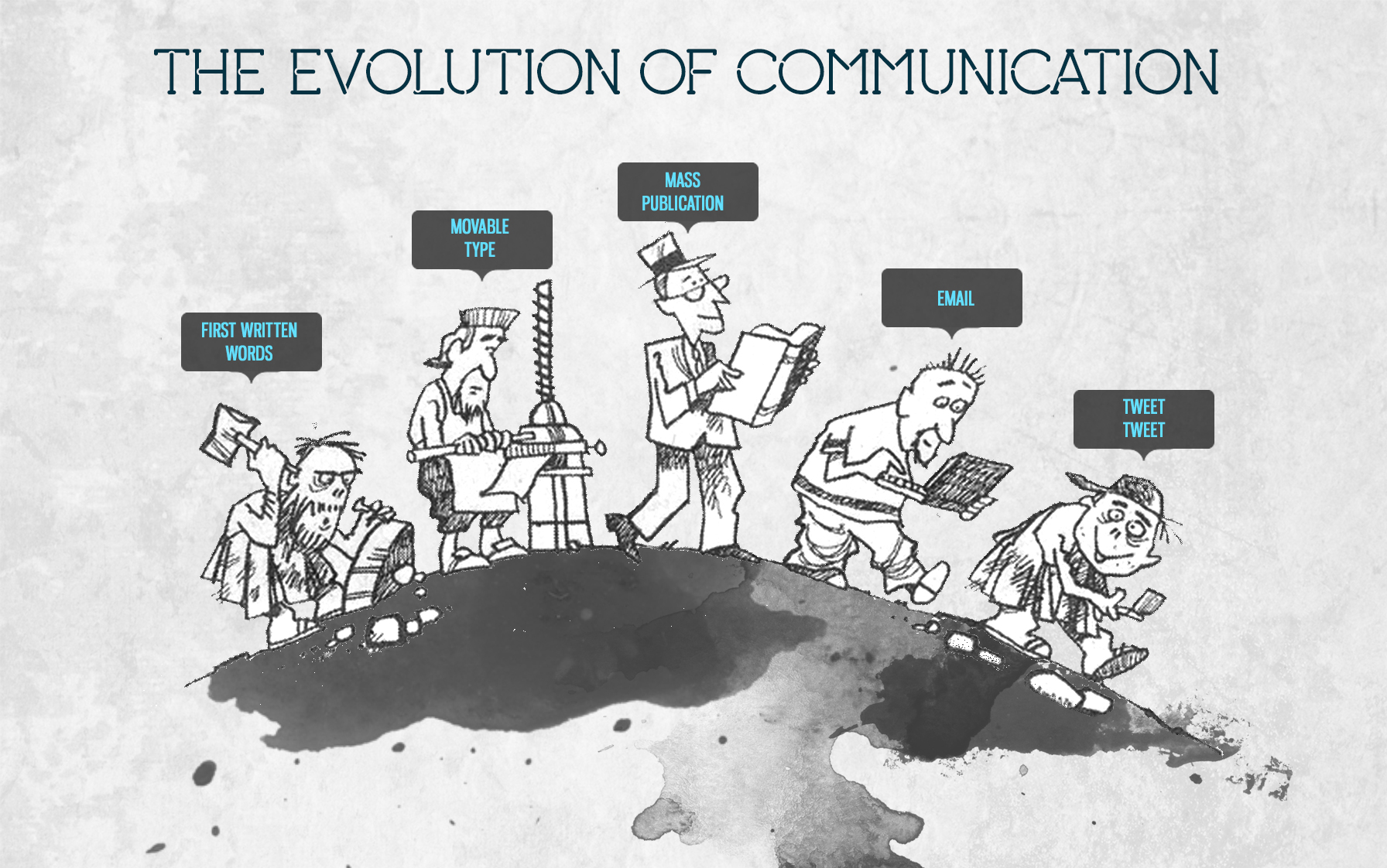 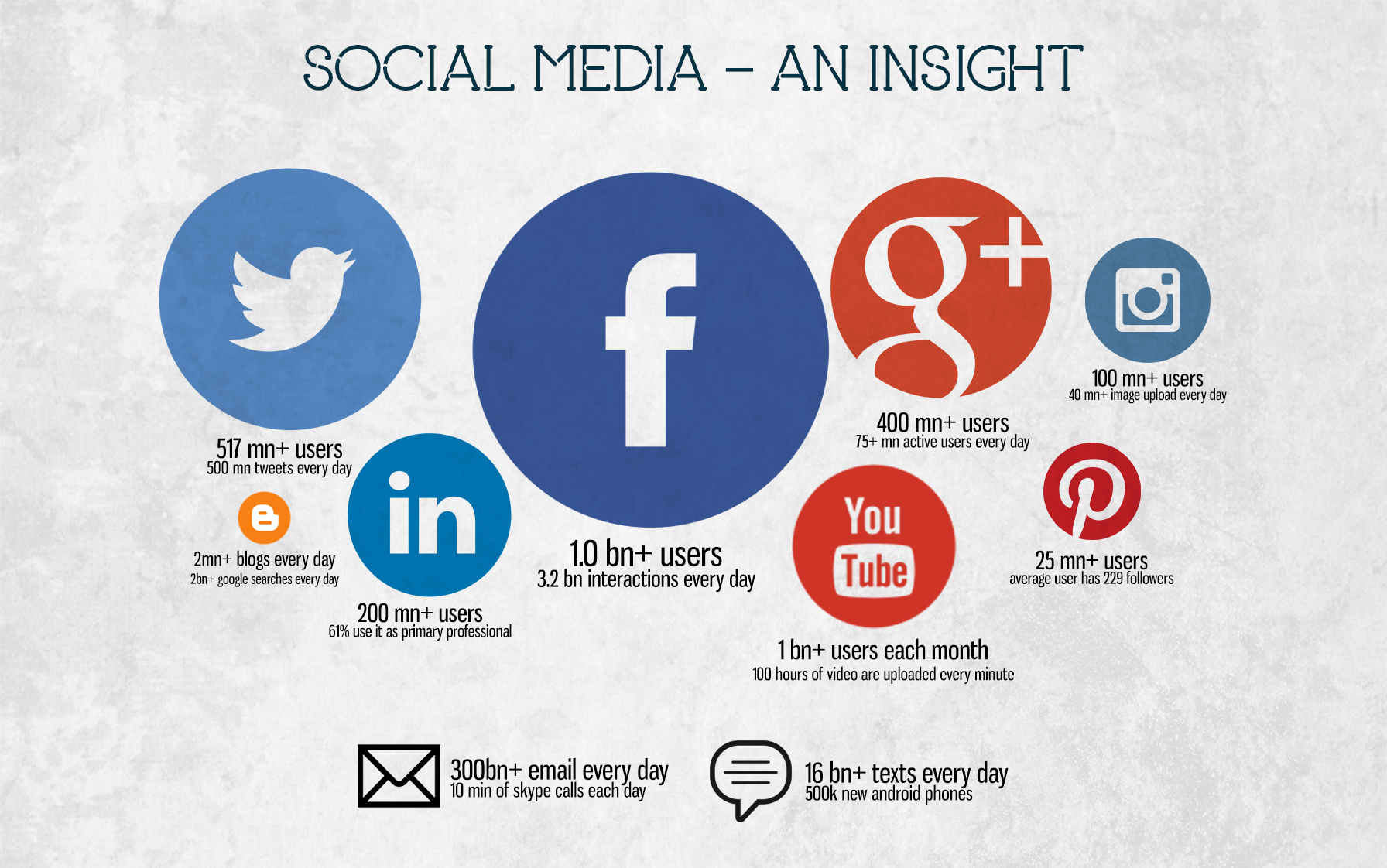 Building a Successful Brand:  Our Strategy
Reflect the mission
Brands  are mission Driven: Mission is the very reason for existence.
Keep Trust Audience is high energy, high on passion folks: Keeping their trust is critical
Build Trust
Brands command a high level of Consumer Trust
DEVELOPBRAND IDENTITY
EXPRESS BRAND
PROTECT BRAND
Create
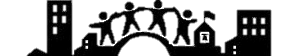 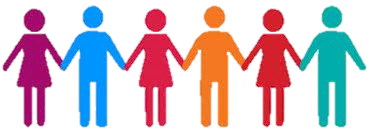 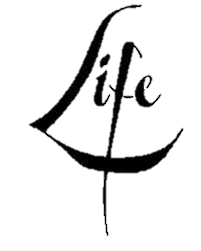 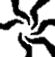 Scandals and Criticism 
Associations with undesirable corporations 
Competition Attack
A Target market 
A Superiority Claim 
A Reason Why
Engage
Interact
Involve
Brands can easily be destroyed, they rely heavily on trust &  are vulnerable
[Speaker Notes: People don’t buy what you sell but they buy WHY you sell. Its not anymore how it used to be like you have a customer support desk and all queries and issues remain inside those 4 walls.]
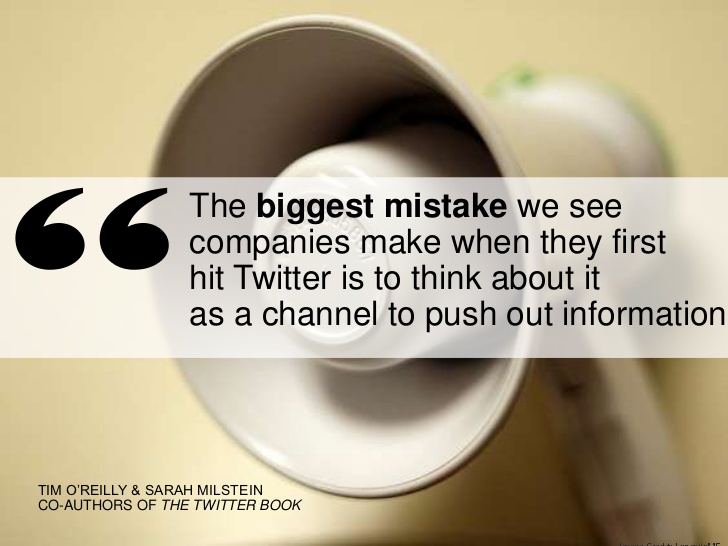 [Speaker Notes: Its no more the case. Companies need to be little more intelligent.]
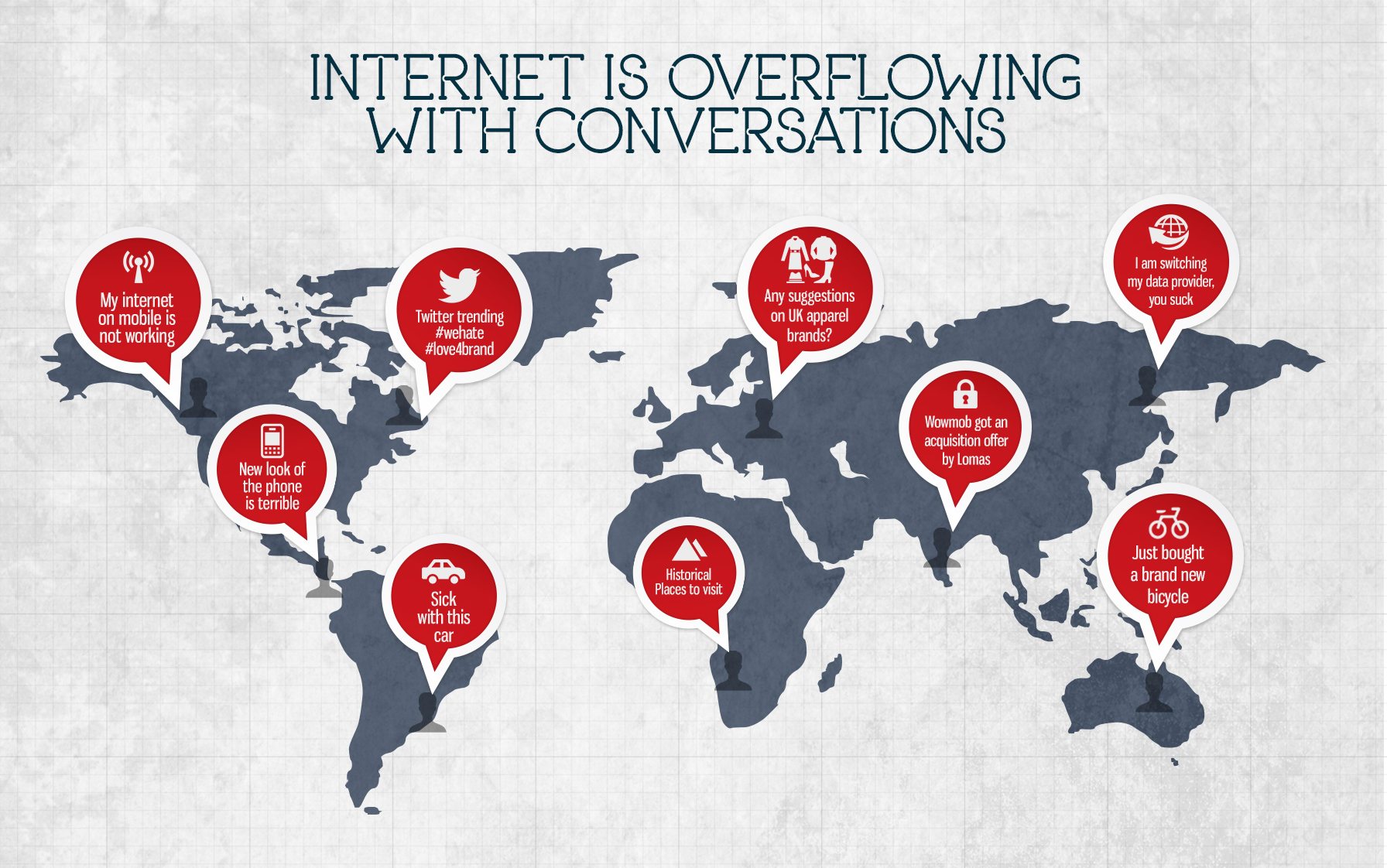 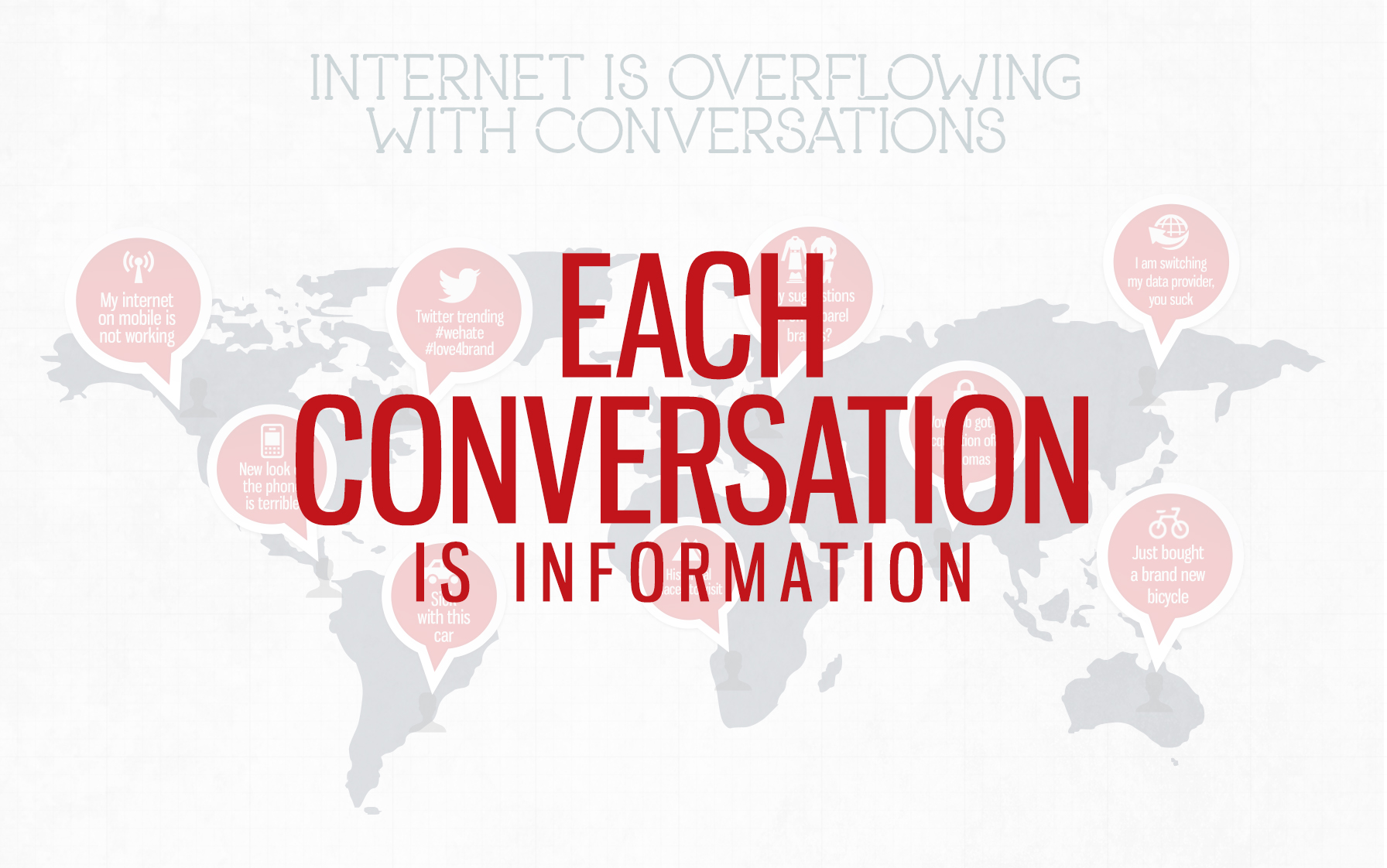 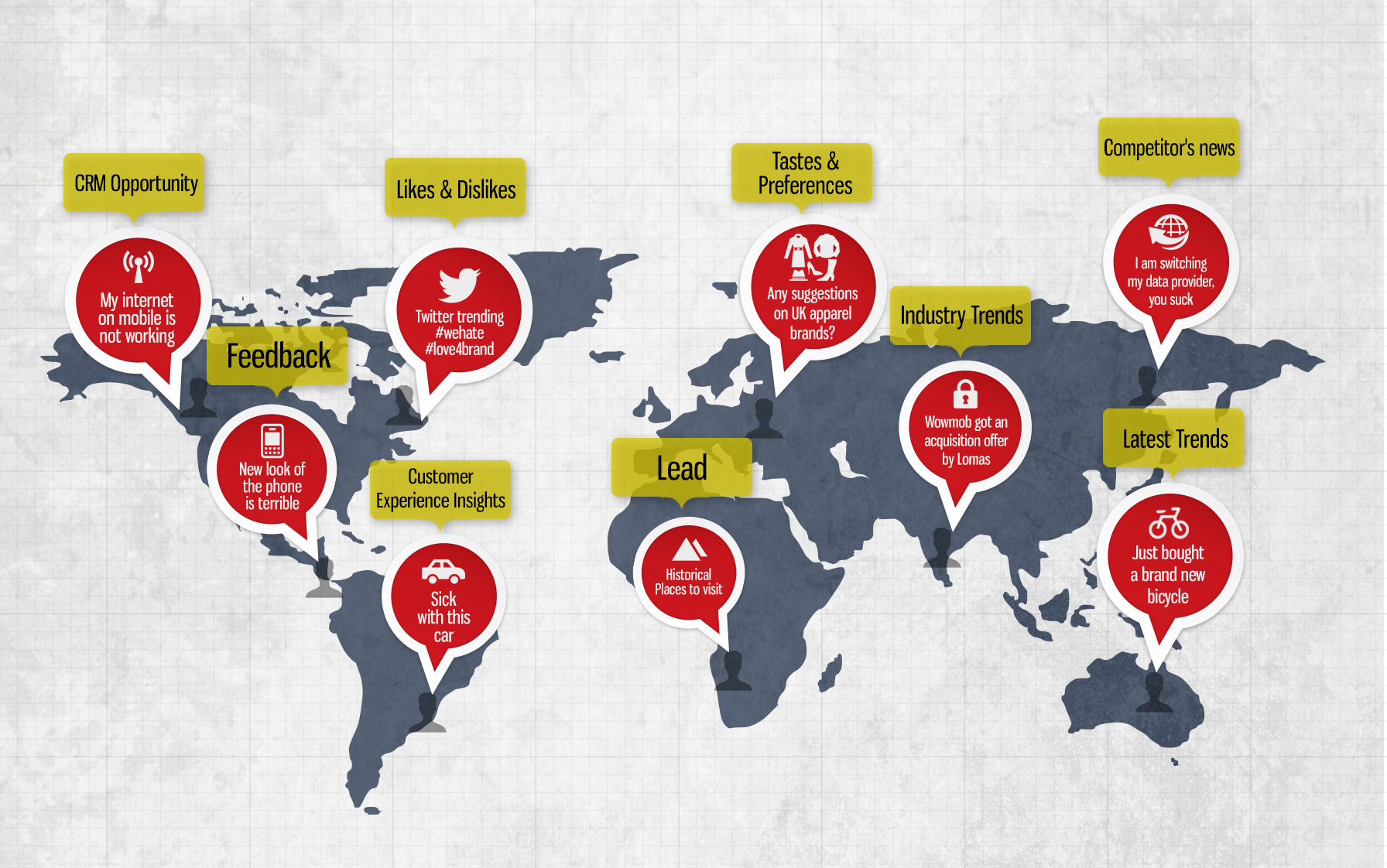 [Speaker Notes: But remember, Social media not about hunting, its about farming, its about cultivating relationships]
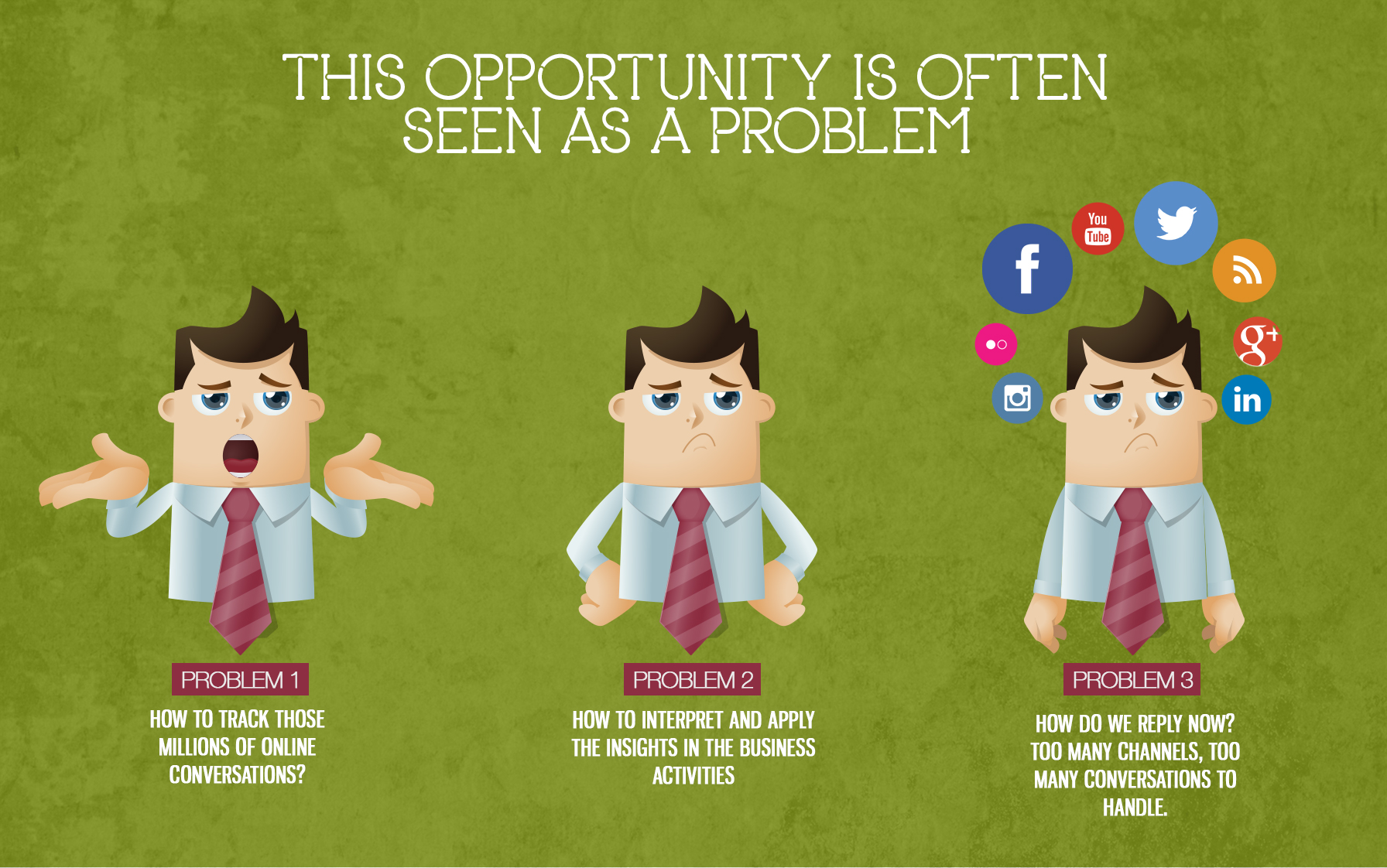 [Speaker Notes: Its simple, start by listening]
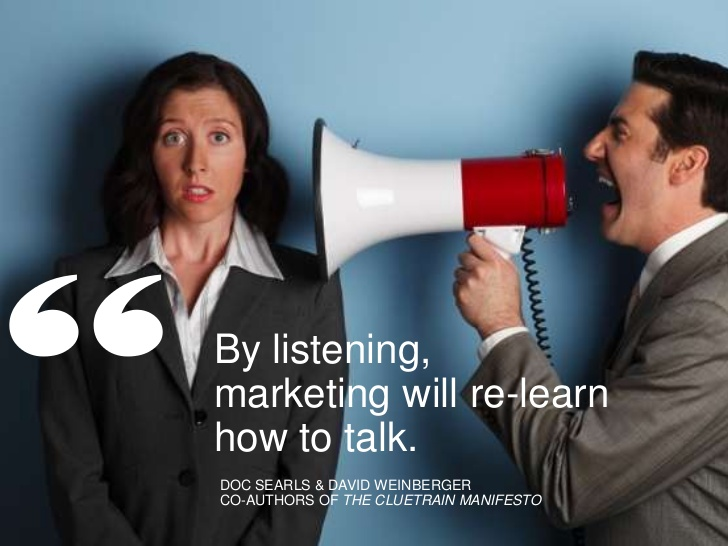 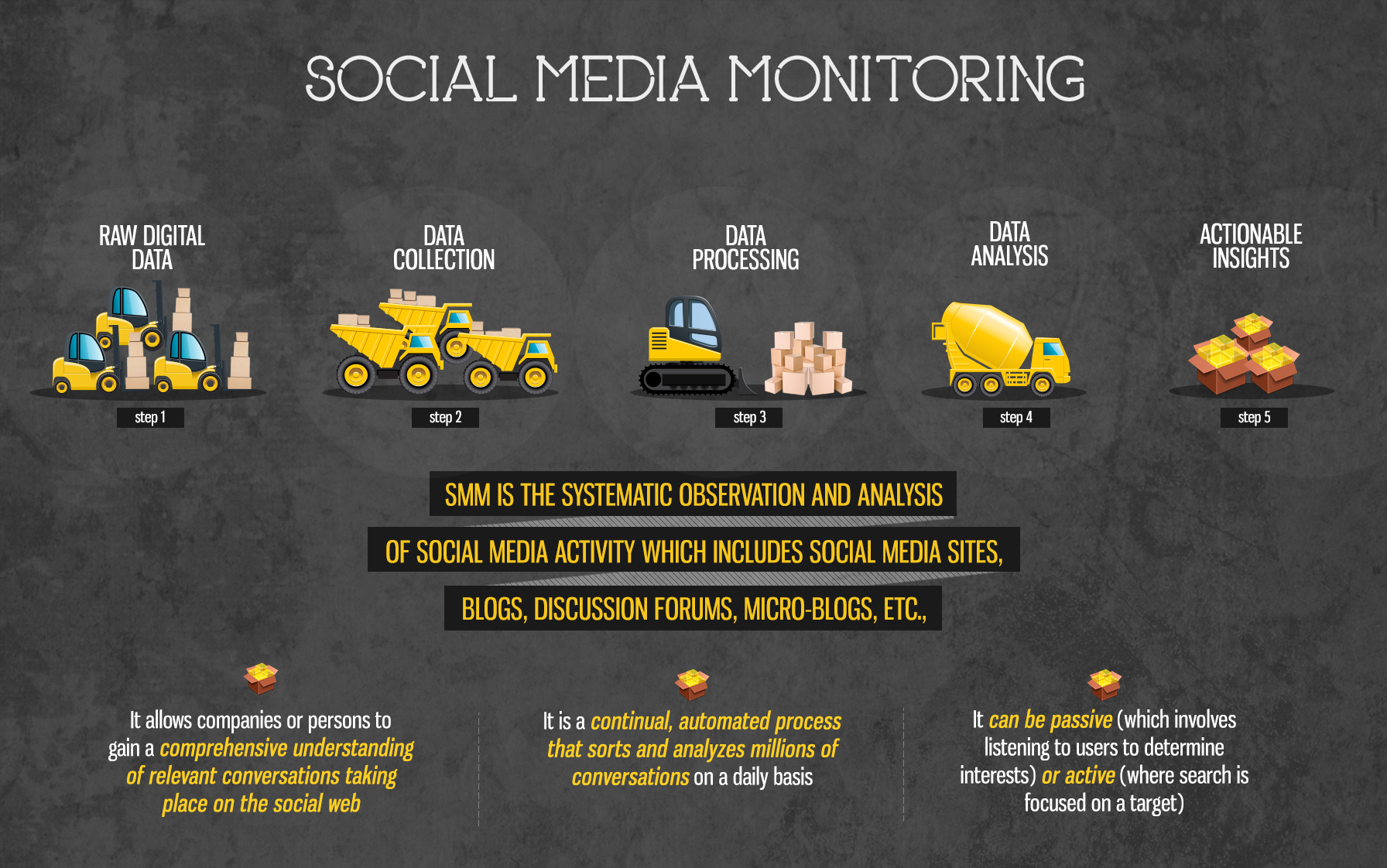 [Speaker Notes: So lets start listening.]
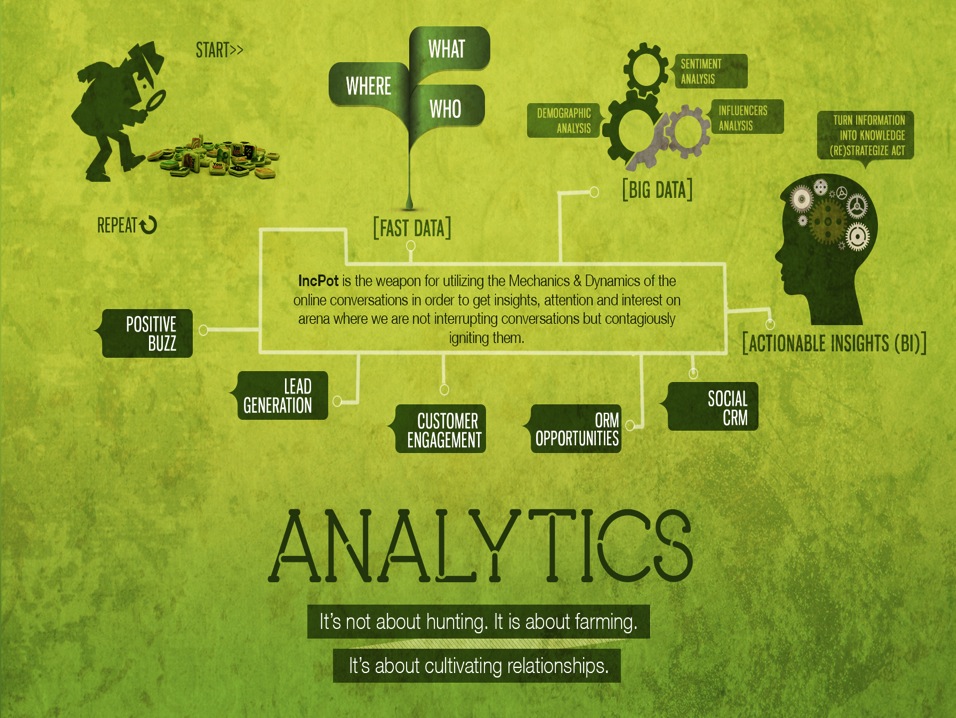 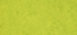 Simplify360
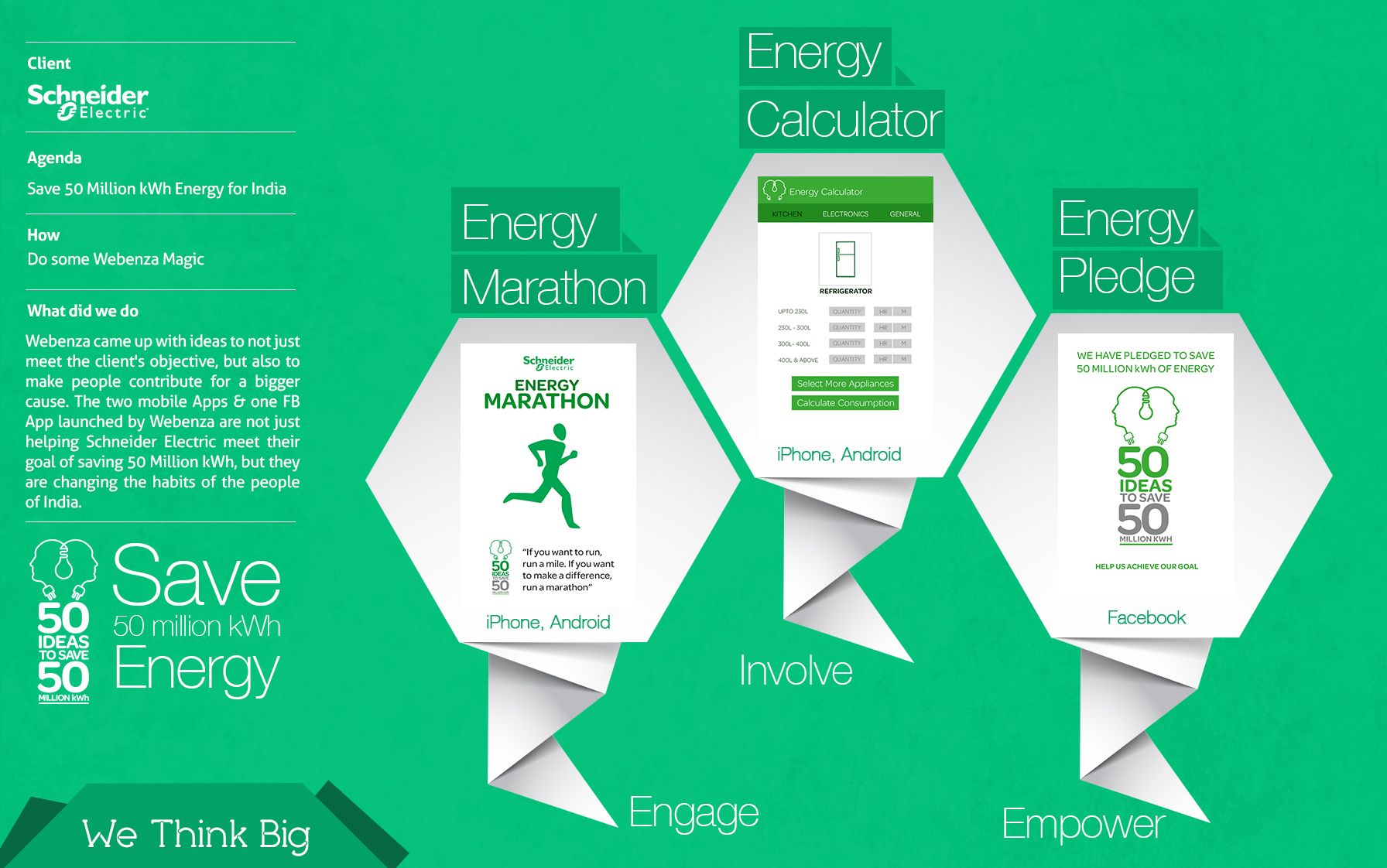 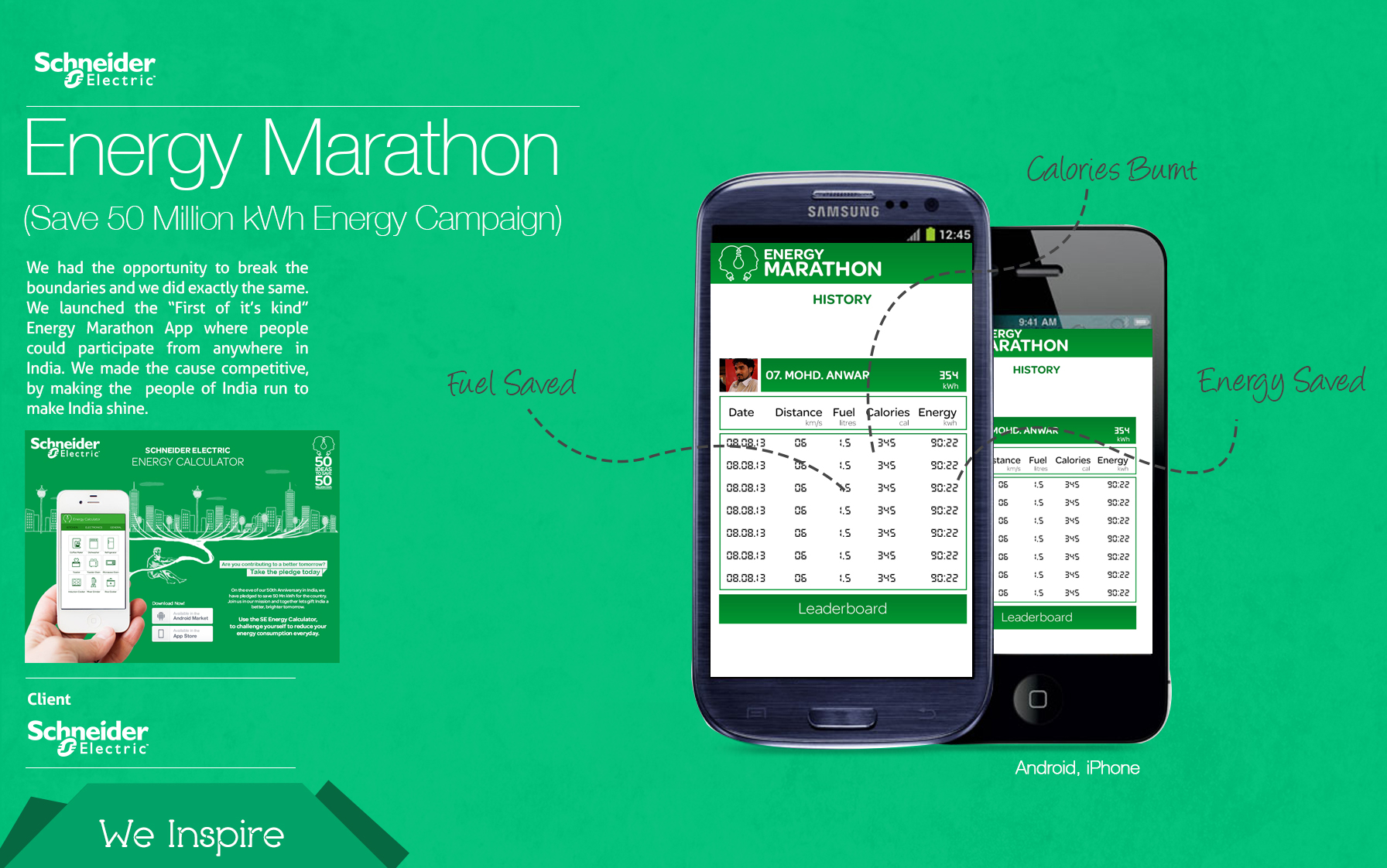 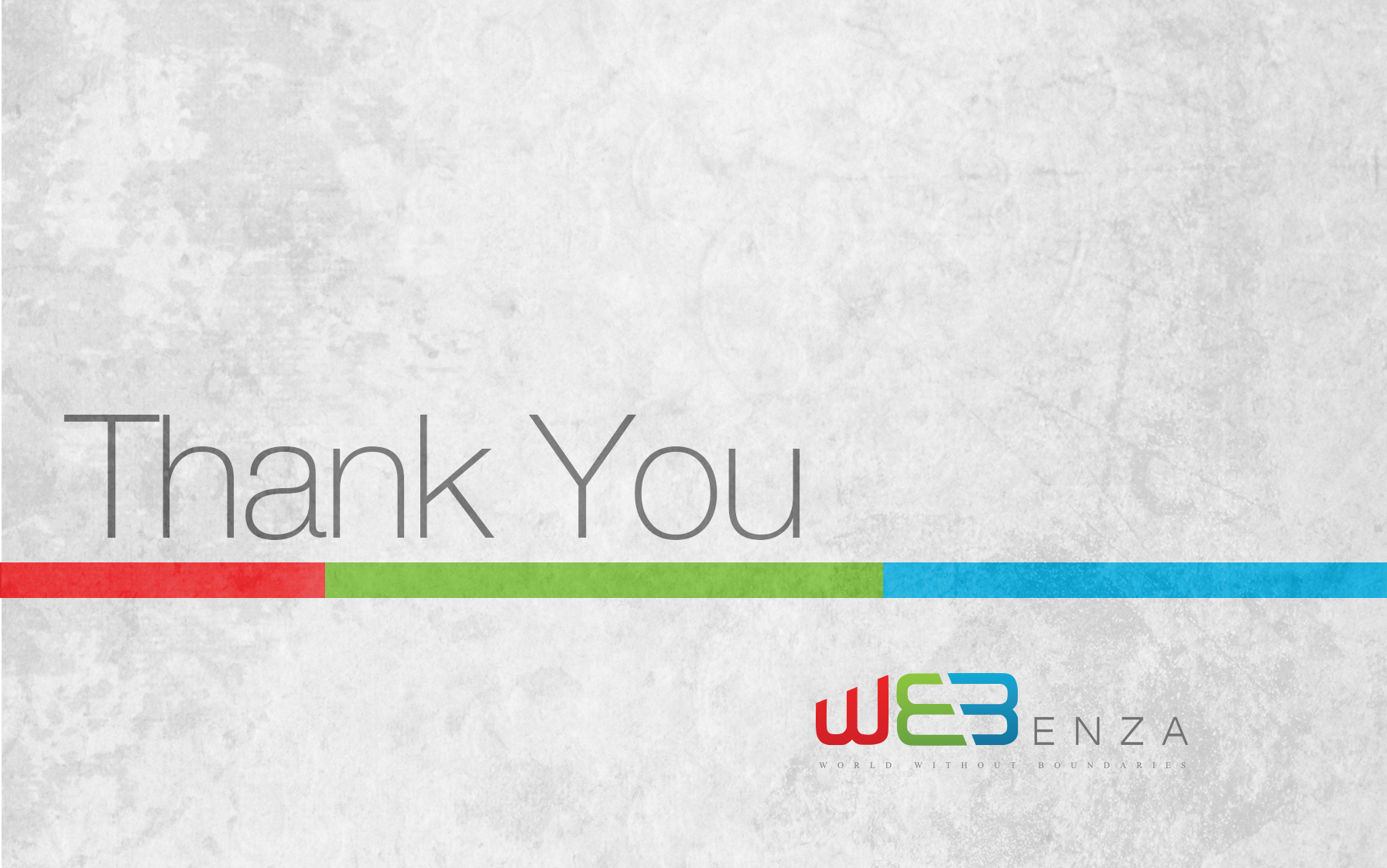 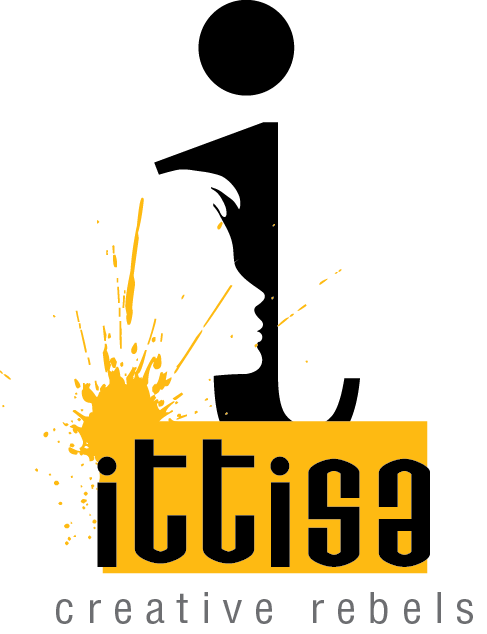 Sneh Sharma
Founder & CEO
Mail - sneh@ittisa.com
Twitter- @onlinesneh